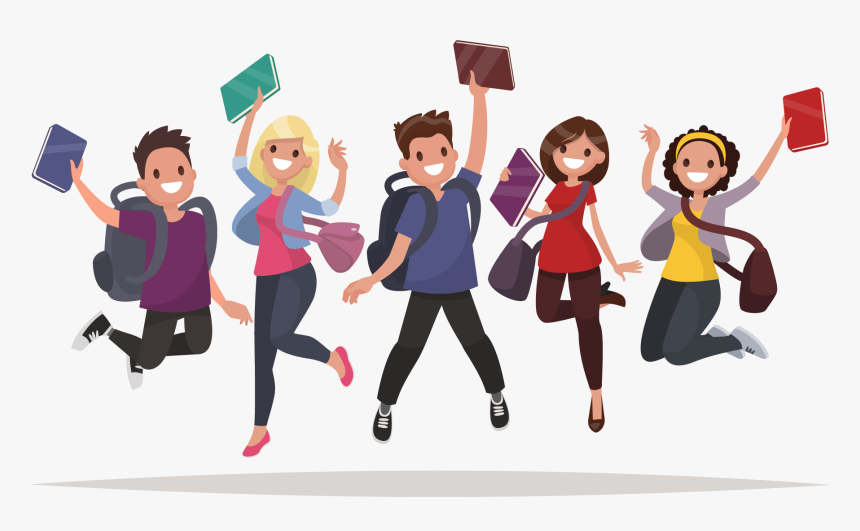 Grade 5
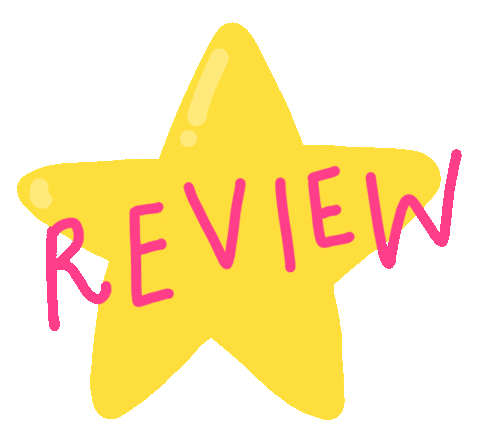 1
LISTEN AND SING
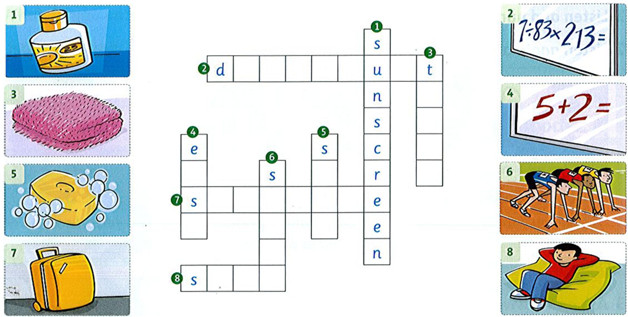 Complete the crossword
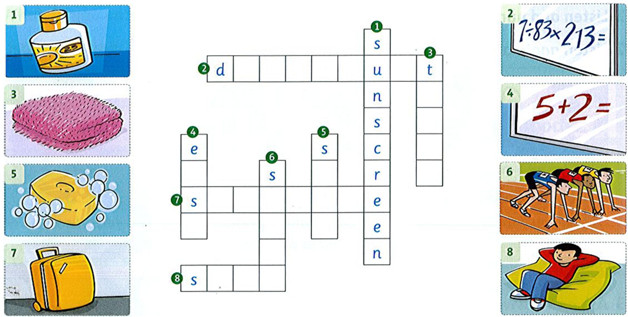 Complete the crossword
f
f
i
c
i
l
o
w
e
o
a
l
s
c
a
t
i
u
p
y
a
r
t
f
o
Write: toothbrush, sunscreen, towel, shampoo, toothpaste, suitcase.
Holly is going to go to Florida on vacation. She's putting all her things in her 1suicase. She's going to take her 2_____ to use after swimming. She's going to take her 3­­­________ and 4_______ to brush her teeth. She's going to take some 5______ to wash her hair. She's going to take some 6_______because the sun is very hot in Florida.
towel
toothbrush
toothpaste
shampoo
sunscreen
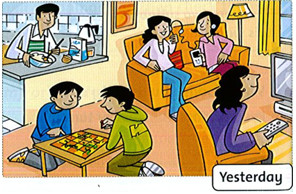 Look and read. Circle.
1. Mom listened / didn't listen to 
music yesterday.
2. The girls played / didn't play a game.
3. Dad cooked / didn't cook dinner.
4. The boys played / didn't play a game.
5. Mom watched / didn't watch TV.
6. The girls listened / didn't listen to music.
Write. Use simple present and present progressive.travel / walk     eat / go     go to bed / play     get up / read
travel
am walking
eat
go to bed
am playing
am going
Write: 'm   ‘s   're
My family and I are very happy. We 1'regoing to visit our cousins
next week. Our cousins live near the beach, so they2_____going
to take us to the beach every day. I3______ going to swim in the
ocean. My brother doesn't like swimming. He4_____ going to play volleyball on the beach. Mom is happy because she 5_____going to read her new book. We 6______ going to have a great vacation.
‘re
‘m
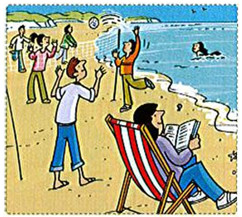 ‘s
‘s
‘re
Write the words under the correct sounds
blue  light   bike   coat   sky   nose   room   flute   blow
Write the words under the correct sounds
blue  light   bike   coat   sky   nose   room   flute   blow
Read and complete the word.  ue     u_e     oo    a_e     ea     oo
tune
rooms
leaves.
blue.
cake
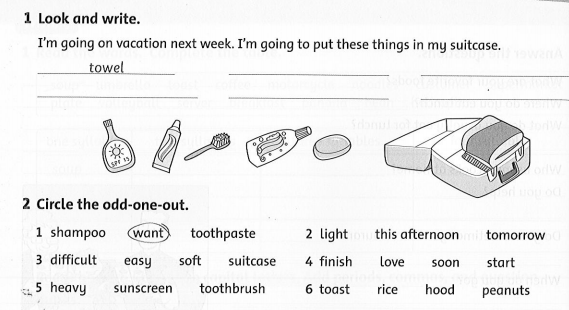 shampoo
toothpaste
suitcase
toothbrush
soap
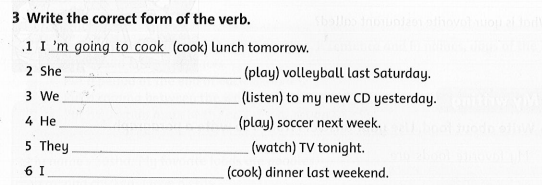 ‘s going to play
‘re going to listen
‘s going to play
‘re going to watch
‘m going to cook
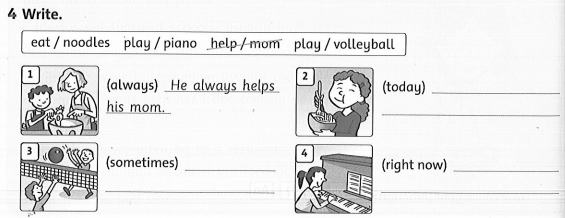 She’s eating noodles today.
She’s playing the piano right now.
They sometimes play volleyball.
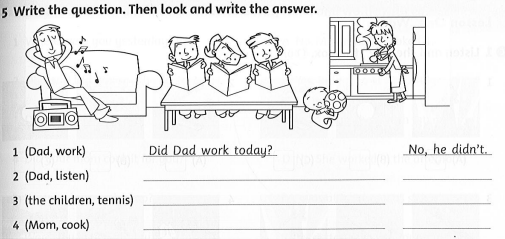 Did Dad listen to the radio?
Yes, he did.
Did the children play tennis?
No, they didn’t.
Yes, she did.
Did Mom cook?
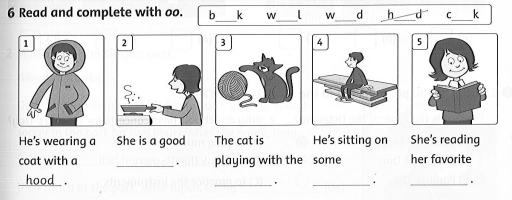 cook
wool
wood
book
GAME TIME
GRAMMAR PLANE
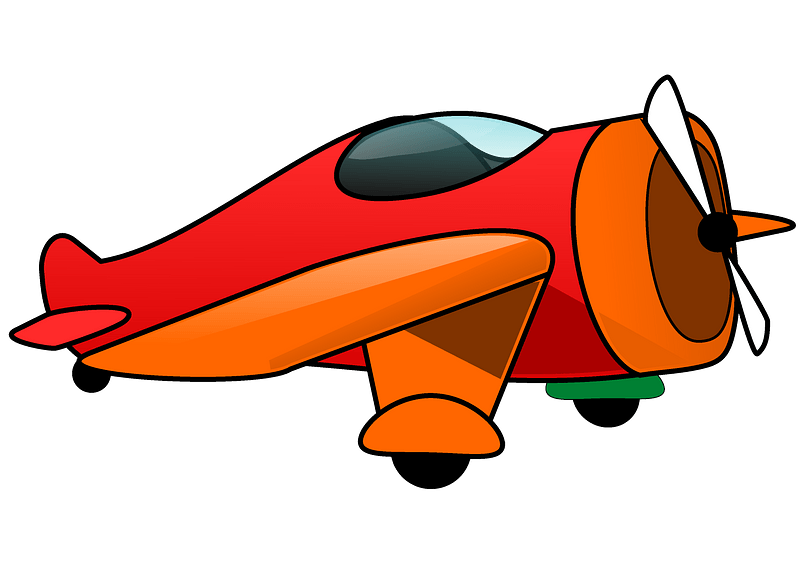 START
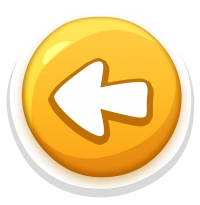 Read and fill in the gap!
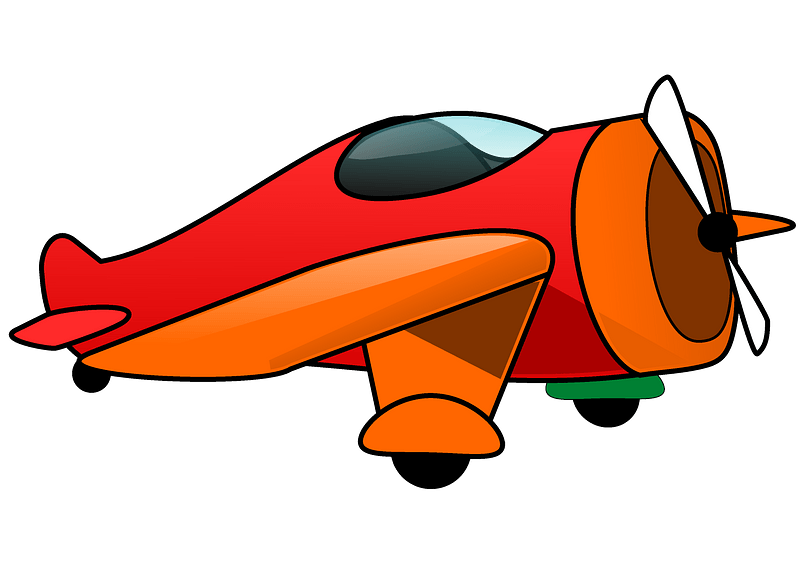 I sometimes ________ (drink) tea at night
CHECK
PLANE
I sometimes drink tea at night
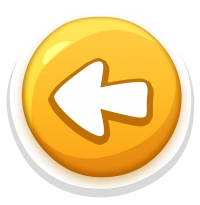 Read and fill in the gap!
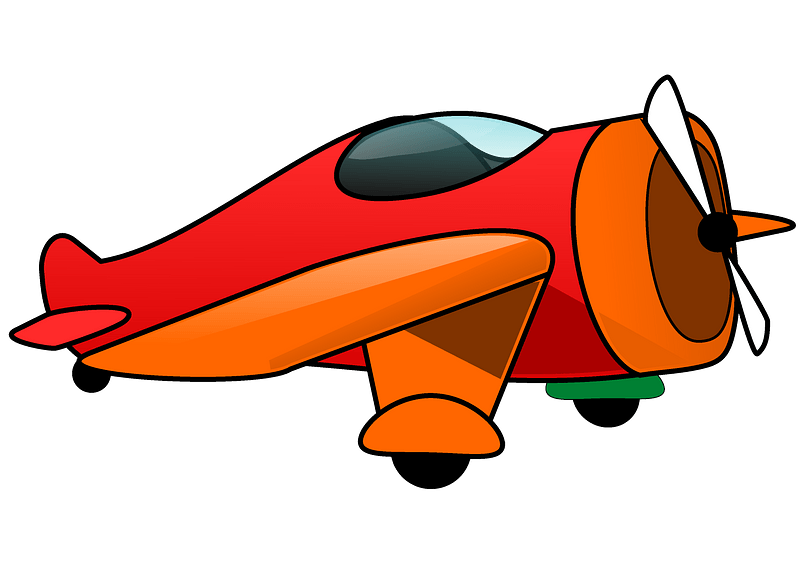 My sister ______ (do) homework now
CHECK
PLANE
My sister is doing homework now
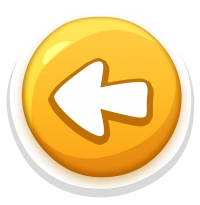 Read and fill in the gap!
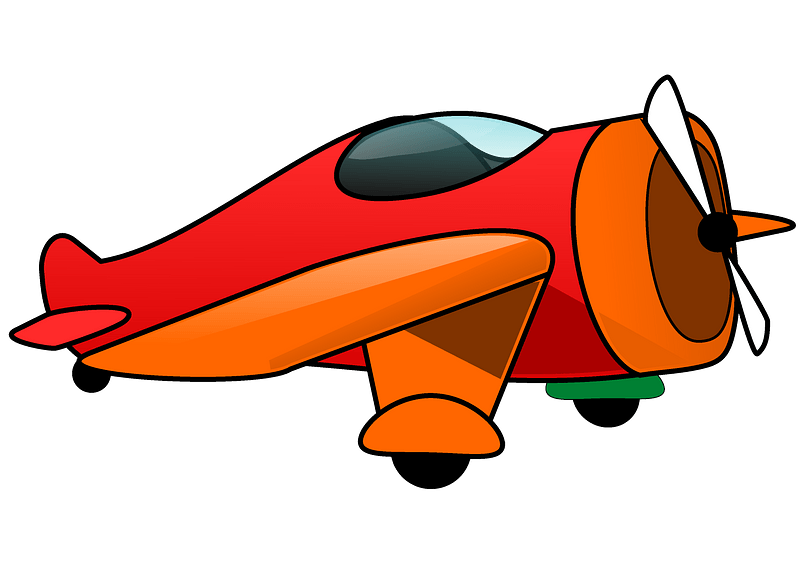 The children ________ (draw) now
CHECK
PLANE
The children are drawing now
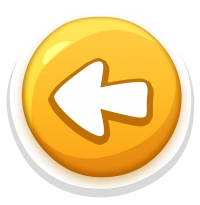 Read and fill in the gap!
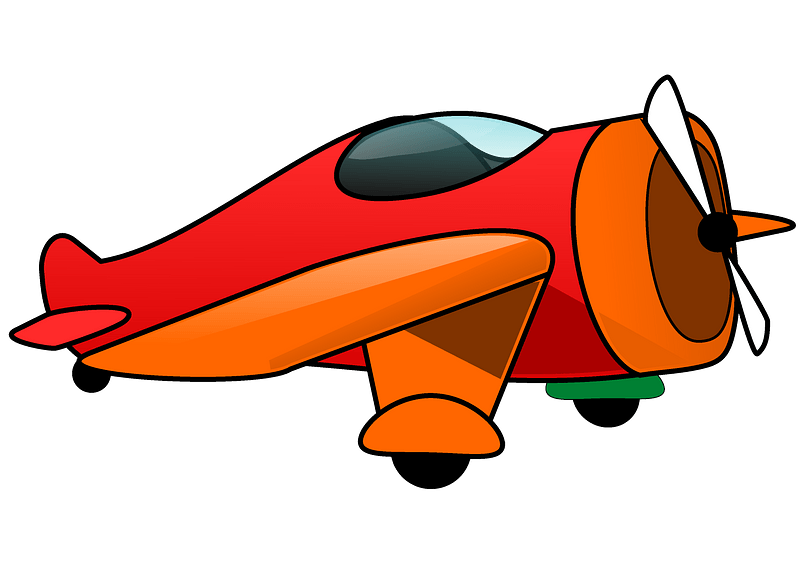 We usually _____ (drink) coffee for breakfast
CHECK
PLANE
We usually drink coffee for breakfast
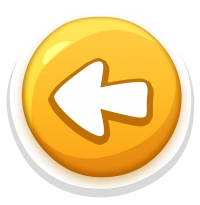 Read and fill in the gap!
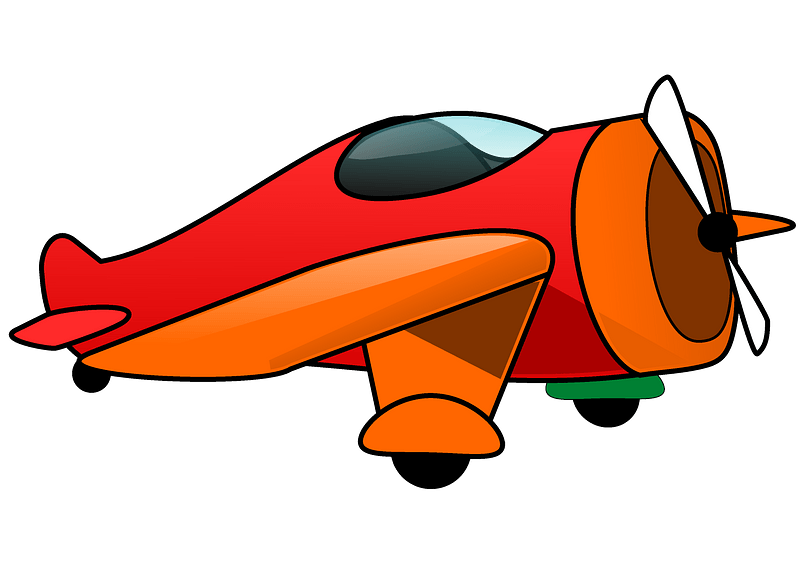 My father ____ (drive) a car now
CHECK
PLANE
My father is driving a car now
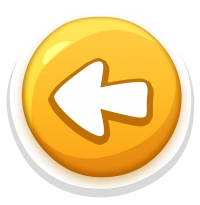 Read and fill in the gap!
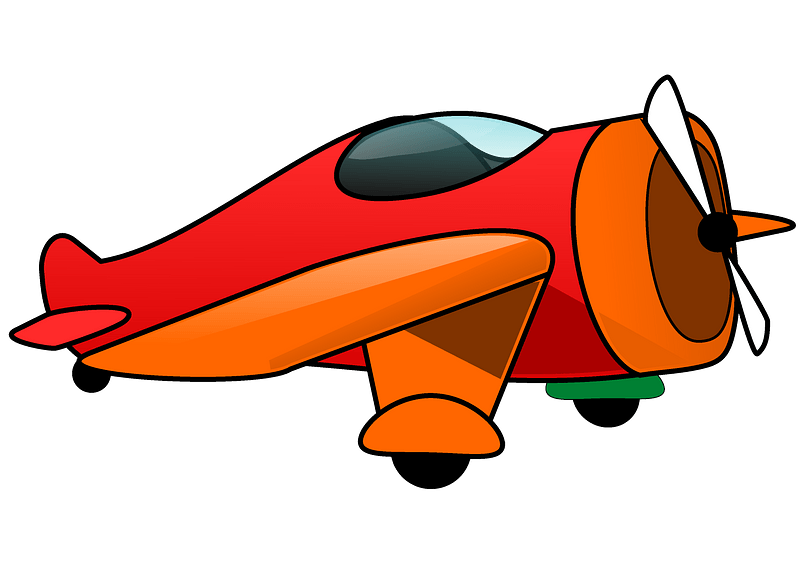 Our teacher always ___ (eat) soup for lunch
CHECK
PLANE
Our teacher always eats soup for lunch
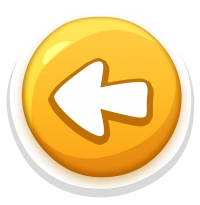 Read and fill in the gap!
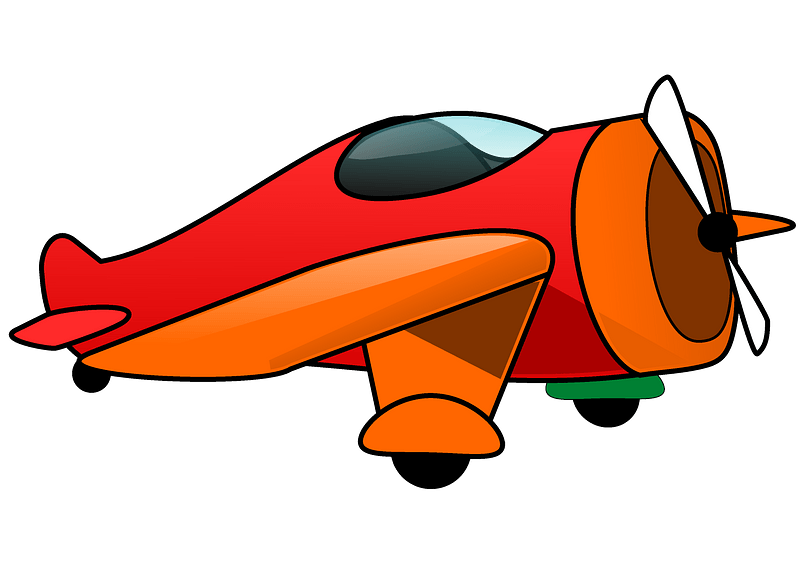 Penguins never ____ (fly)
CHECK
PLANE
Penguins never fly
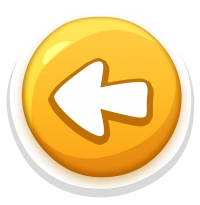 Read and fill in the gap!
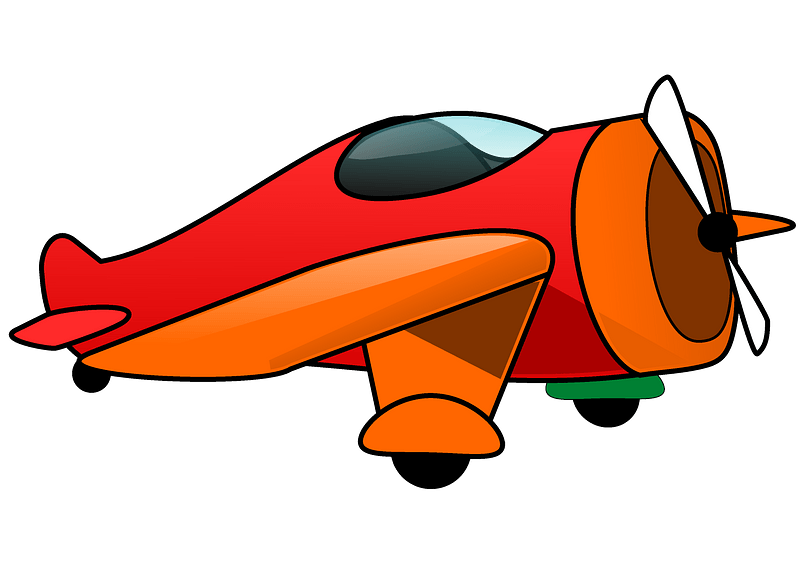 My cat always ____ (sleep) on the sofa
CHECK
PLANE
My cat always sleeps on the sofa
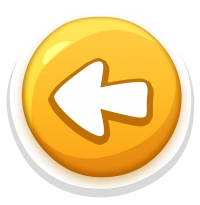 Read and fill in the gap!
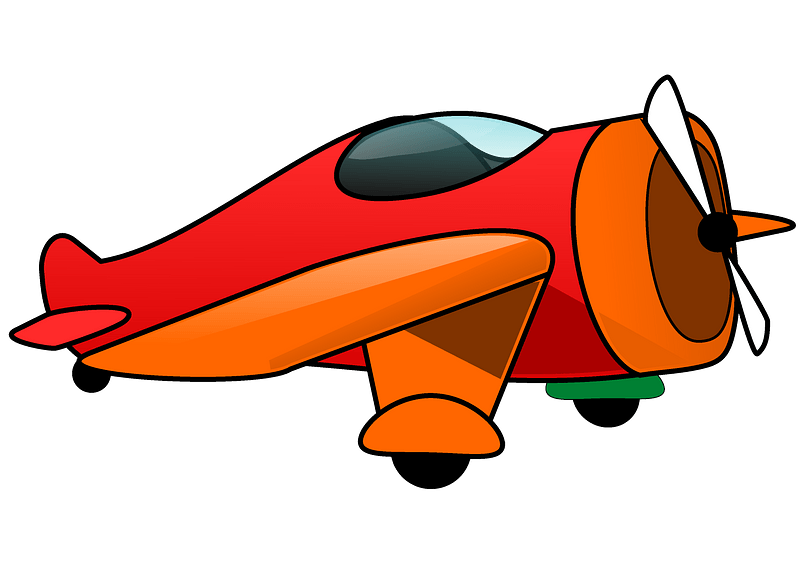 I ____ (listen) to the teacher now
CHECK
PLANE
I am listening to the teacher now
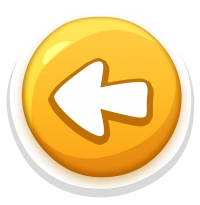 Read and fill in the gap!
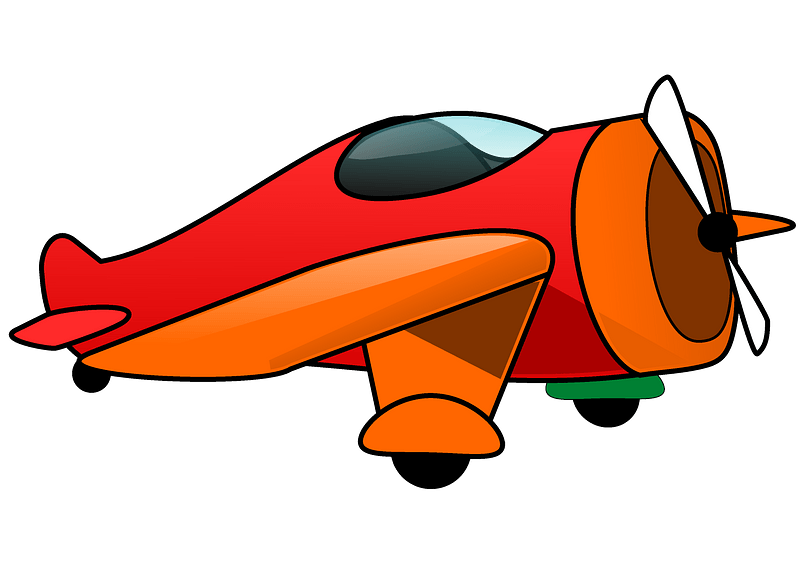 Boys ____ (play) football now
CHECK
PLANE
Boys are playing football now
Good job!
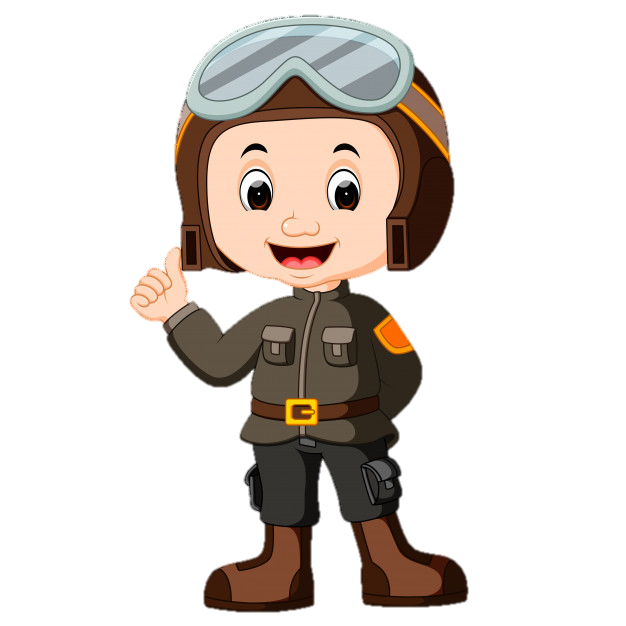 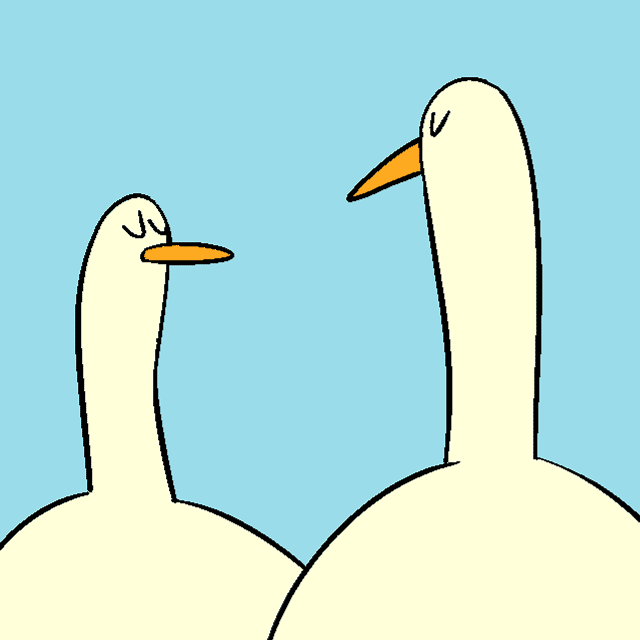 GOODBYE!!!